ENGG1100 Introduction to Engineering Design I Engineering FacultyThe Chinese University of Hong Kong
Tutorial 1: Computer Aided Drafting (Concepts in Engineering Designs)
小明 in ERB106
SolidWorks Reference (Online resources)
http://help.solidworks.com/HelpProducts.aspx
Computer-Aided Design (CAD)
Computer-aided design (CAD), also known as computer-aided design and drafting (CADD), is the use of computer systems to assist in the creation, modification, analysis, or optimization of a design.
Engineering drawings now (CAD)
Engineering drawings in the past (by hand)
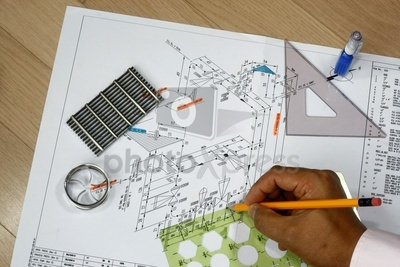 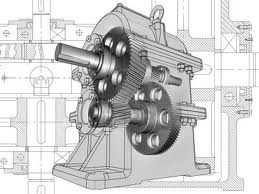 Computer-Aided Design (CAD)
Architectural, Engineering and Construction (AEC)
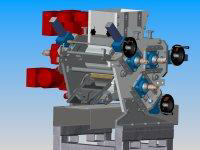 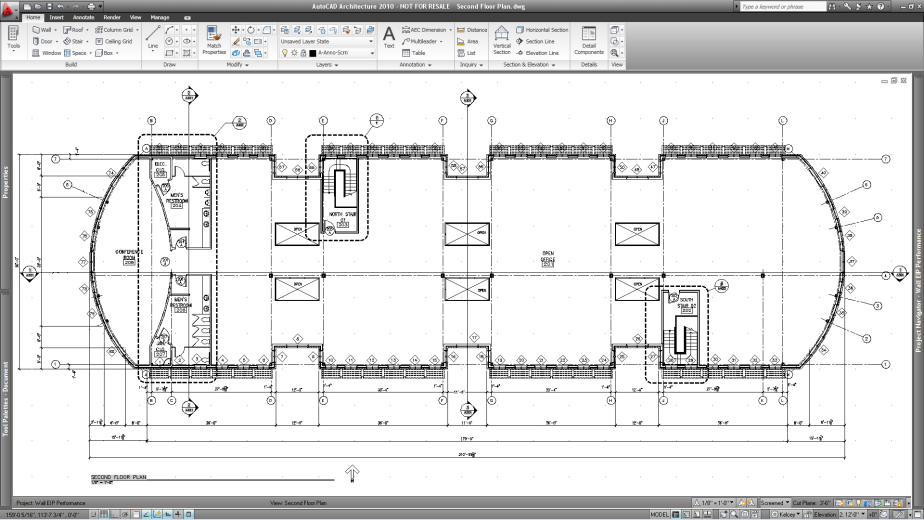 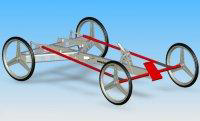 Computer-Aided Design (CAD)
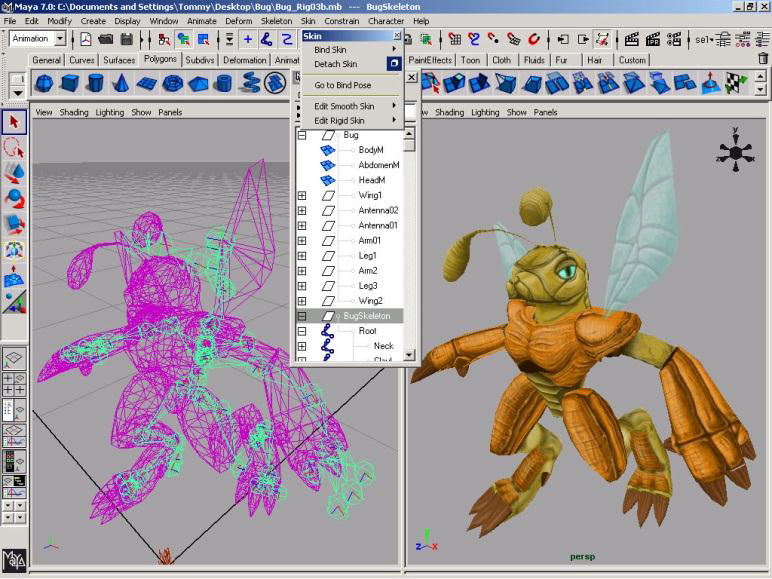 Products design
Multimedia
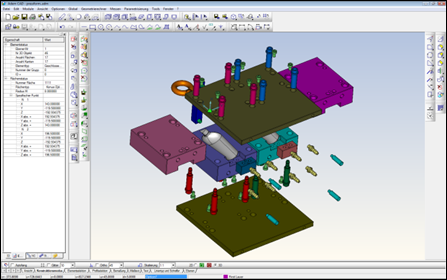 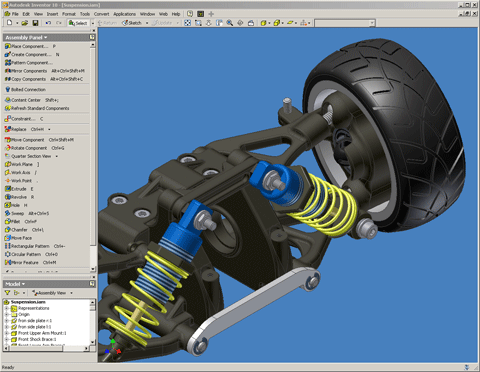 Engineering Drawings
Communications between engineers
Details of your designs
Examples of Engineering drawings:
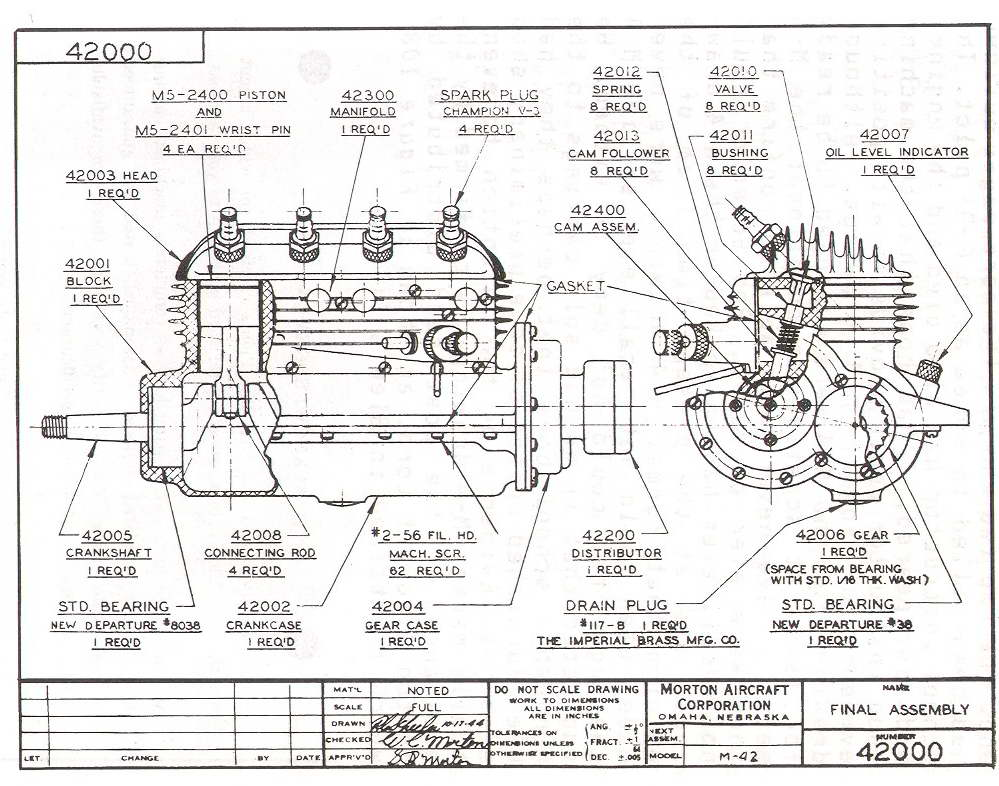 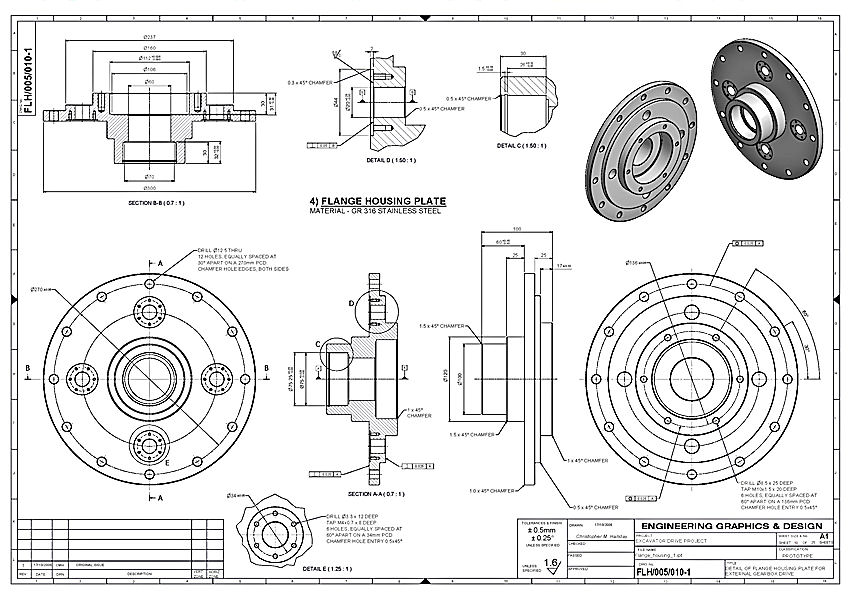 Engineering Drawings
Basics in Engineering drawings: 
Principle View
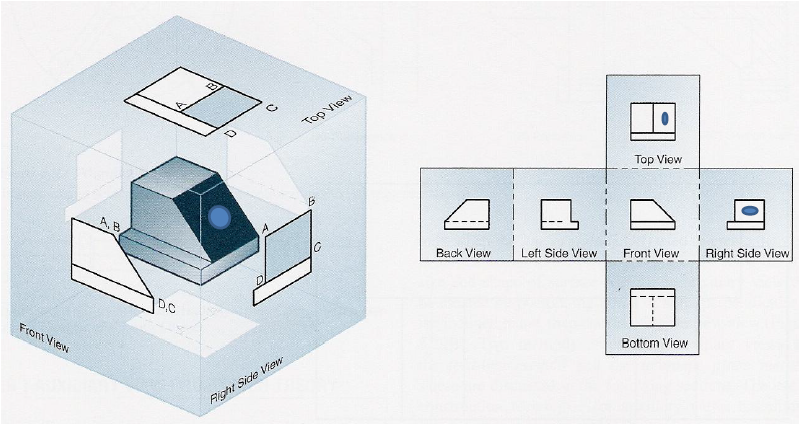 Reference materials are from notes in course MAEG2010
Engineering Drawings
Basics in Engineering drawings: 
Auxiliary View
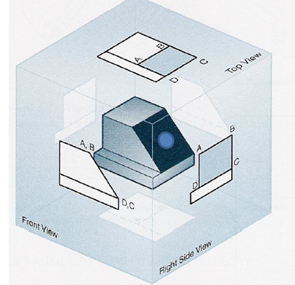 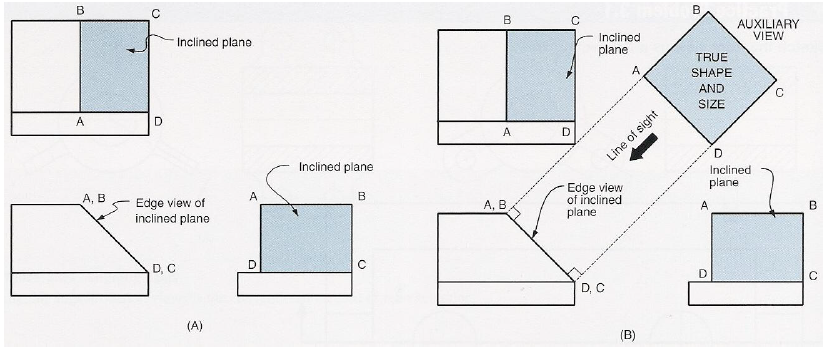 Reference materials are from notes in course MAEG2010
Engineering Drawings
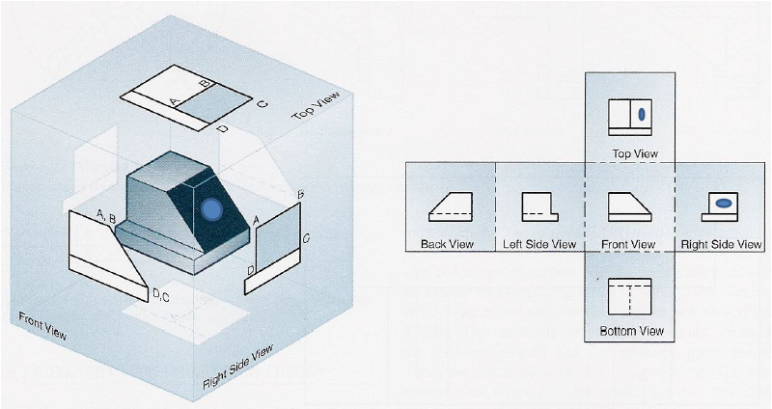 Basics in Engineering drawings: 
First angle projection / Third angle projection
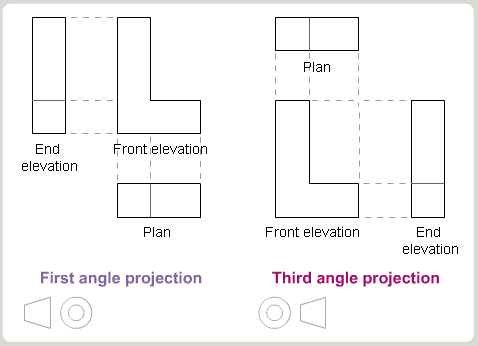 sign
Reference materials are from notes in course MAEG2010
Engineering Drawings
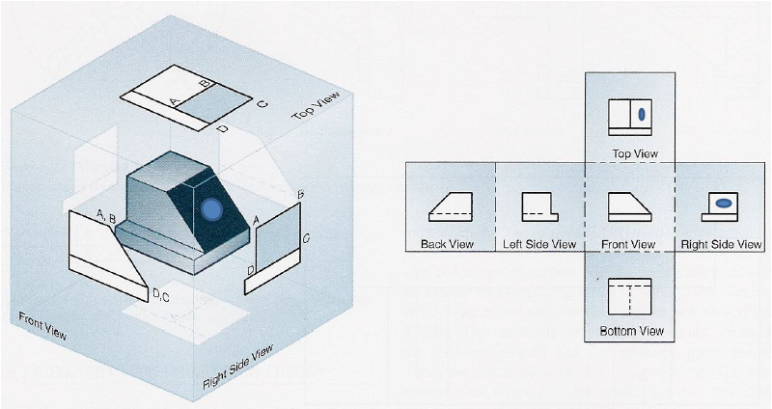 Basics in Engineering drawings: 
First angle projection / Third angle projection
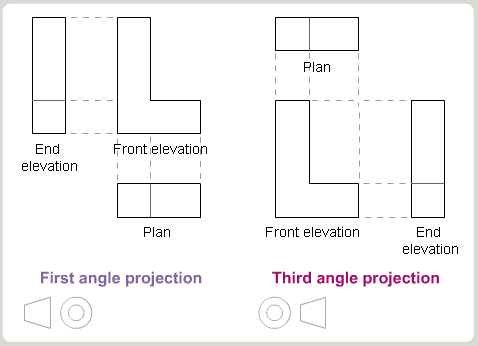 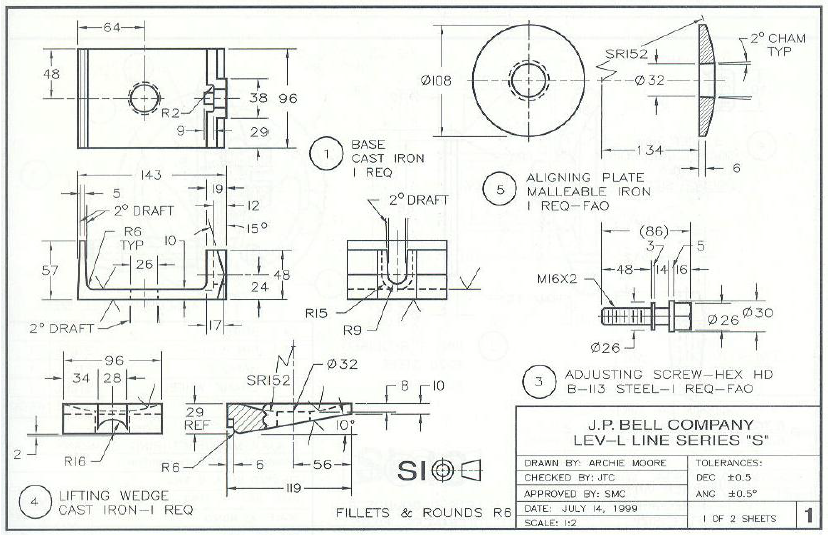 sign
Reference materials are from notes in course MAEG2010
Engineering Drawings
Basics in Engineering drawings: 
Dimensioning: Dimensions in a drawing provides the necessary information for fabricating a part
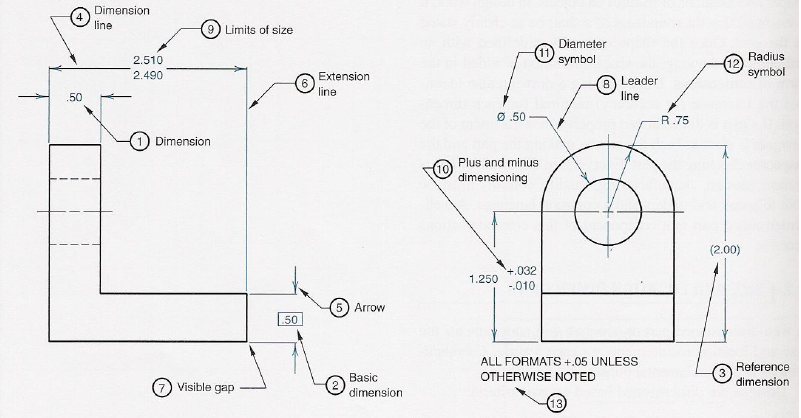 A CAD software: SolidWorks
What is SolidWorks used for?
Create 3-D design for products
Create Engineering Drawings for communications and manufacturing
Do analysis on your design
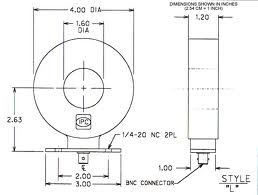 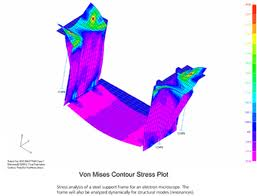 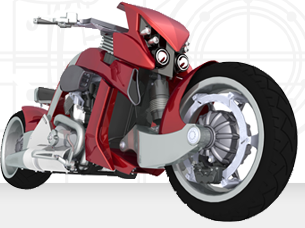 Using SolidWorks
http://www.youtube.com/watch?v=cPB7R8U8x_Q
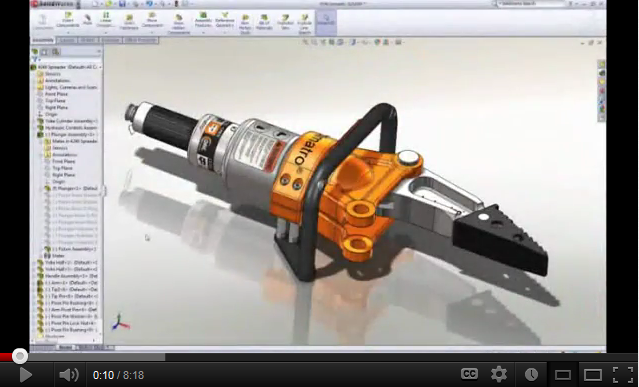 Basic steps
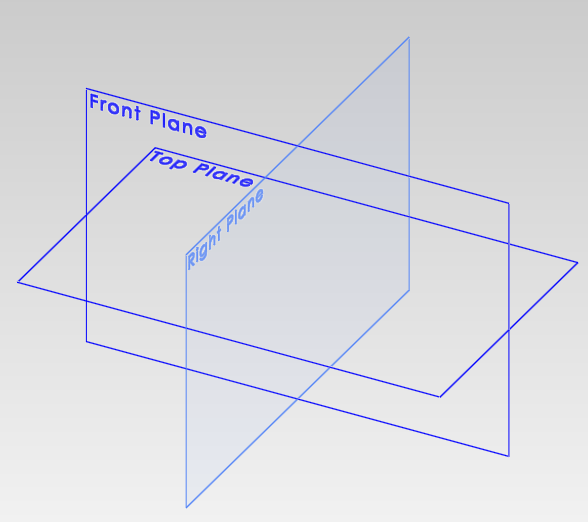 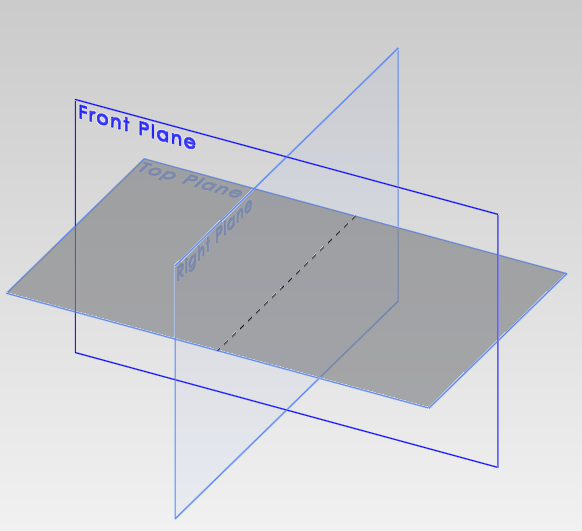 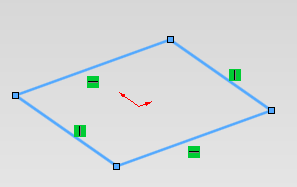 Sketch on the plane
Nothing
Select a plane
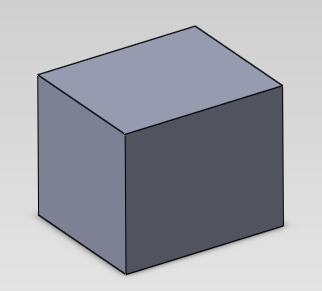 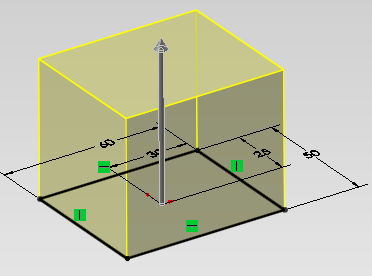 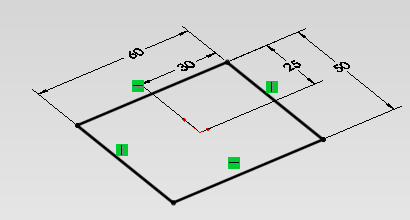 Dimensioning
Create features (extrude)
Finish a feature
Basic steps [Con’t]
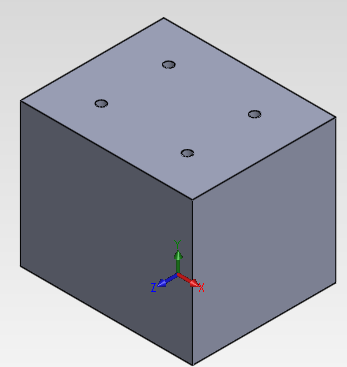 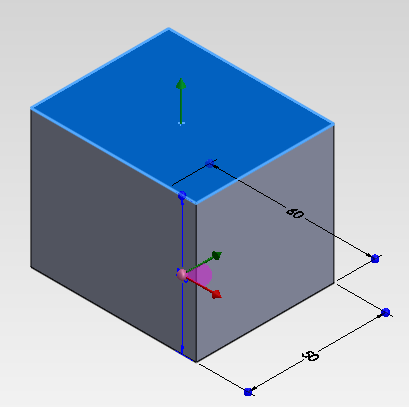 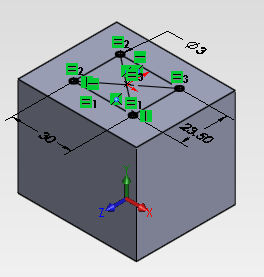 Create more features
Select other planes
Create more sketches
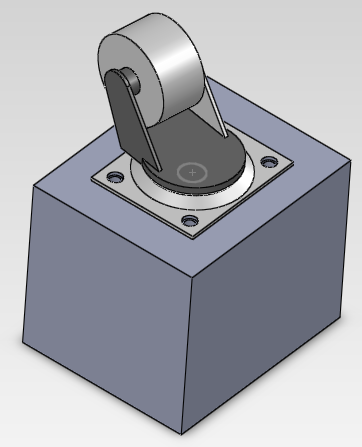 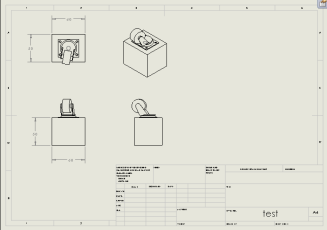 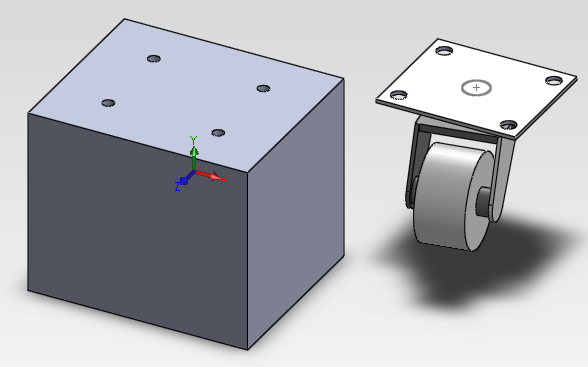 Create engineering drawing
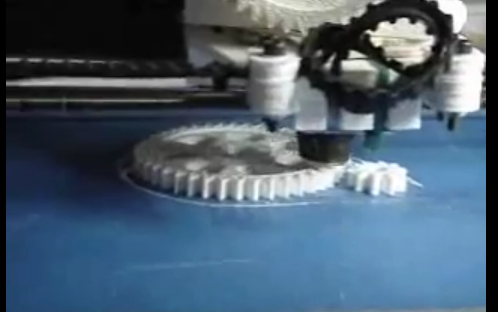 Assemble with other parts
Assembly done, or modify if necessary
Send to fabrication
Rapid Propotyping
Rapid prototyping can be defined as a group of techniques used to quickly fabricate a scale model of a physical part or assembly using three-dimensional computer aided design (CAD) data.
It is usually constructed by 3-D printing technology
Examples on 3-D printing:
http://www.youtube.com/watch?v=iB5i5SA6rKQ&feature=related
Your project cars will need it to fabricate the parts!
Quick demonstrations (by tutor)
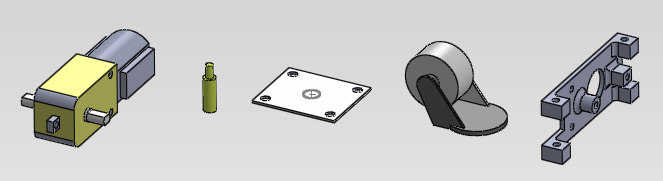 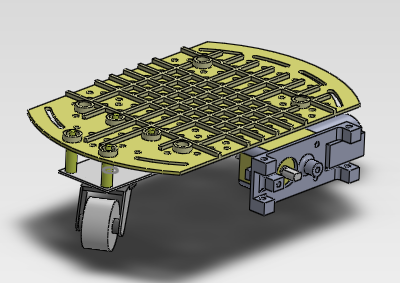 End
Any enquiries on SolidWorks, please find tutor in 
ERB106, siu ming 小明
SolidWorks Reference (Online resources)
http://help.solidworks.com/HelpProducts.aspx